What is Chemistry?
The study of the composition, structure, and properties of matter, and the changes matter undergoes.
What is Matter?
Anything that has mass and occupies space.
How Can We Study Matter When There is So Much of It?
All of matter is made up of just a few “kinds” of matter.
People once believed that everything was made up of air, earth, fire and water.
Each “kind” of matter has a smallest possible piece that has all the properties of that “kind” of matter.
How Can We Study Matter When There is So Much of It?
Today, we call those “kinds” of matter elements.
The smallest piece of an element that has the properties of that element is an atom.
Matter can be . . .
A mixture
A kind of matter that can be separated into two or more other kinds of matter by physical processes.
A substance
A kind of matter that can not be separated into other kinds of matter by physical processes.
Separation of a Homogeneous Mixture
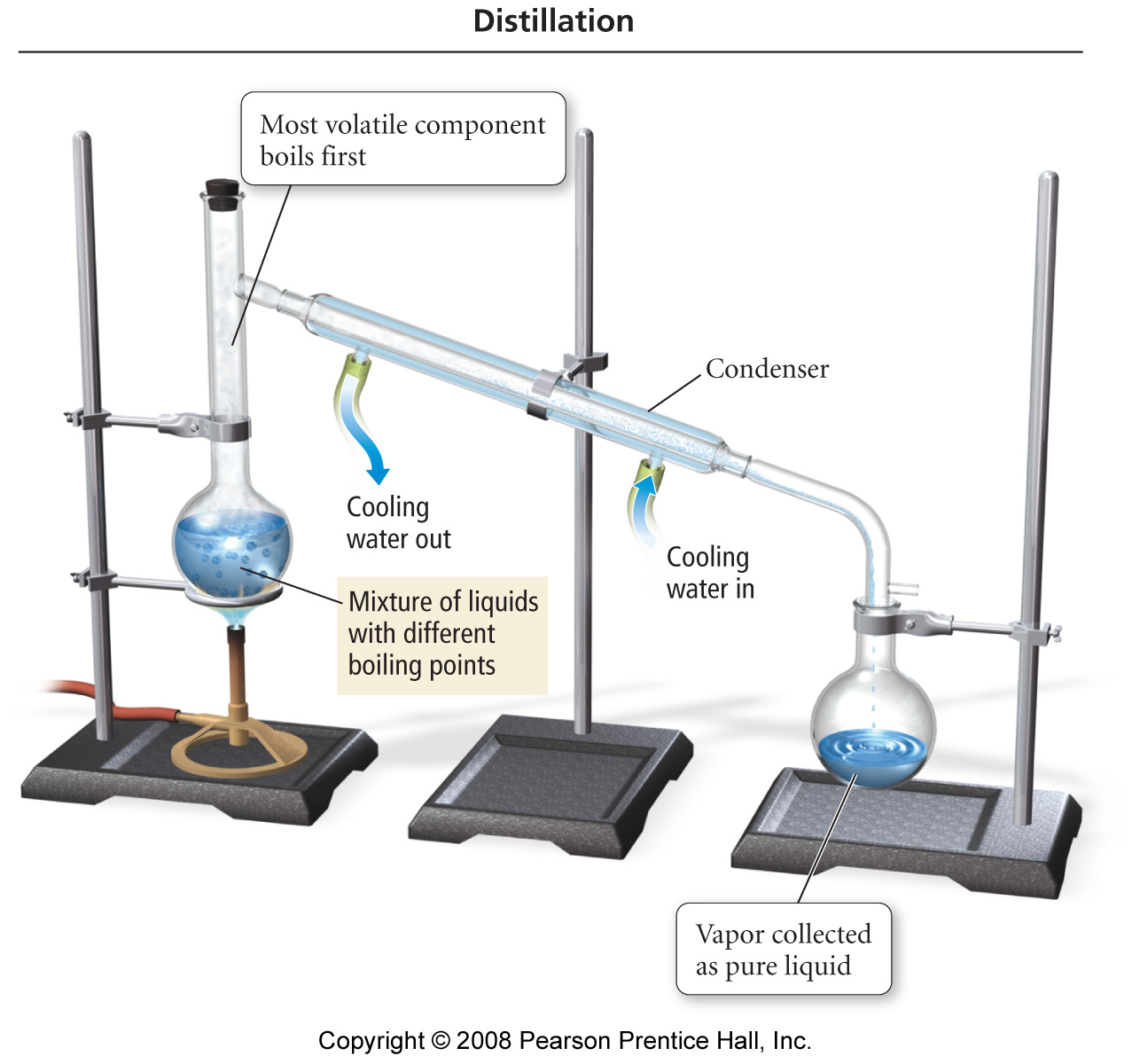 Separation of a Heterogeneous Mixture
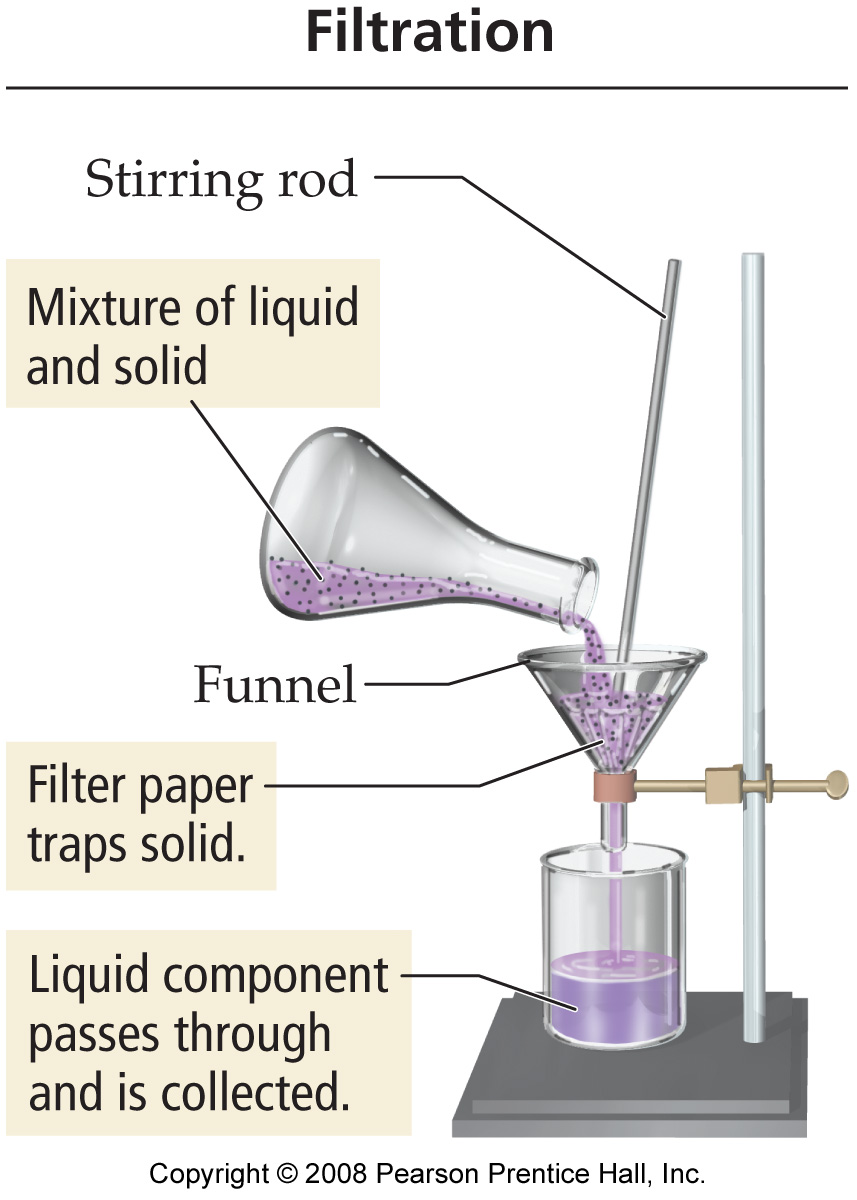 When a Mixture is Separated . . .
There is no change in the chemical identity of any of its components (substances).
We take advantage of differences in physical properties to achieve the separation.
Example of a Physical Change
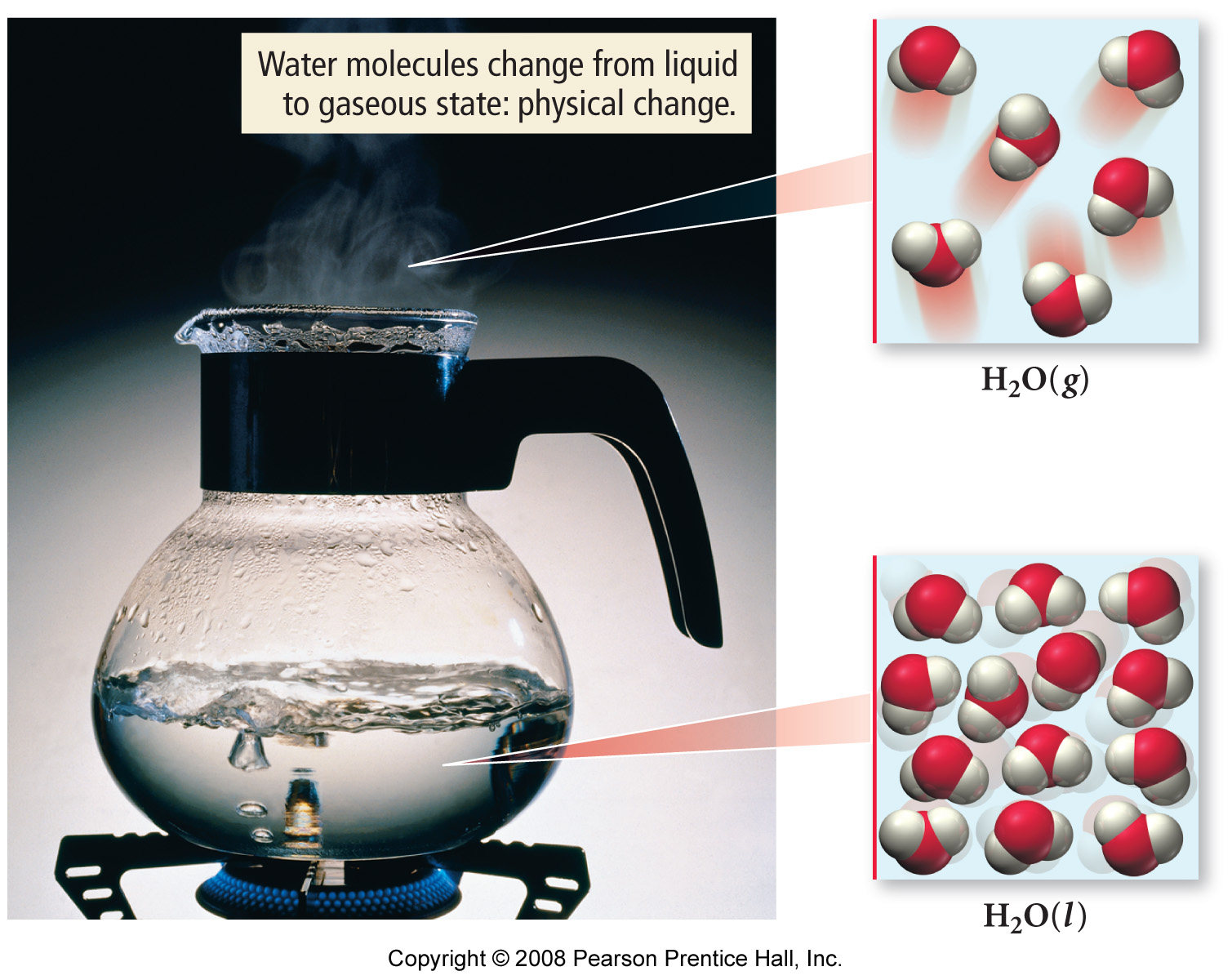 Example of a Chemical Change
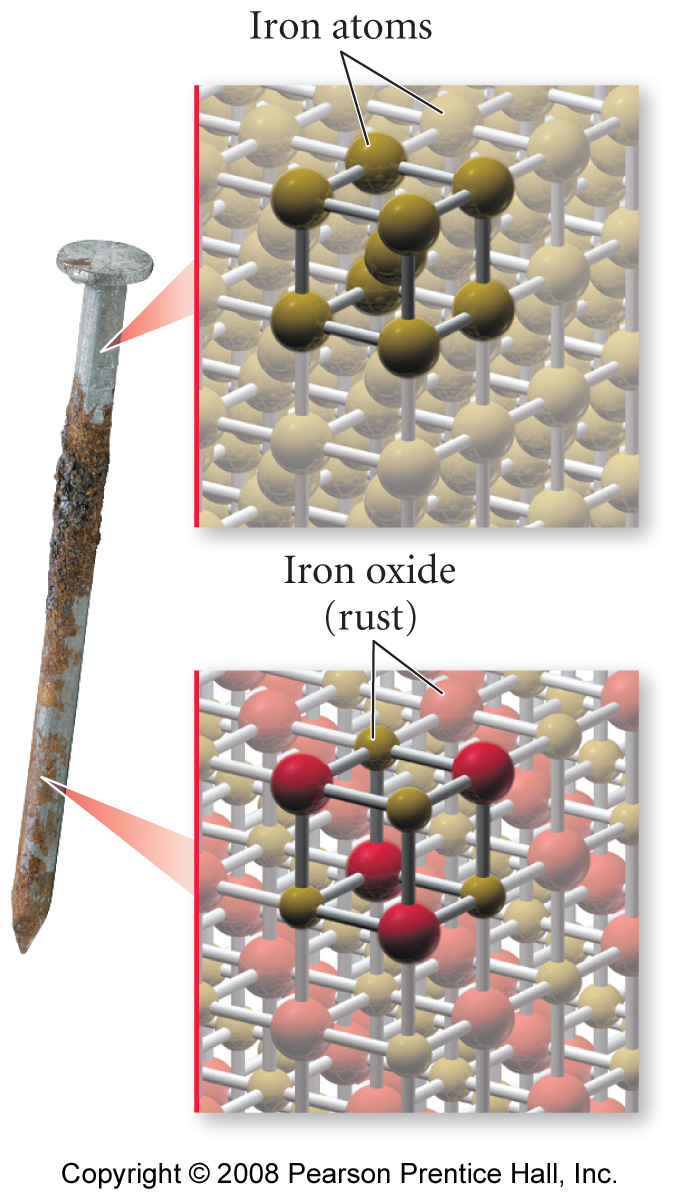 Mixtures vs. Compounds
A mixture can have a variable composition but a compound has a fixed composition.
Example: H2O is 11.19% H, 88.81% O
When a mixture is formed, the individual substances retain their properties, but when a compound is formed, the elements lose their properties.
Evidence for the Atomic Theory
Law of Definite Proportions
Law of Multiple Proportions
Law of Conservation of Mass
Definite / Multiple Proportions
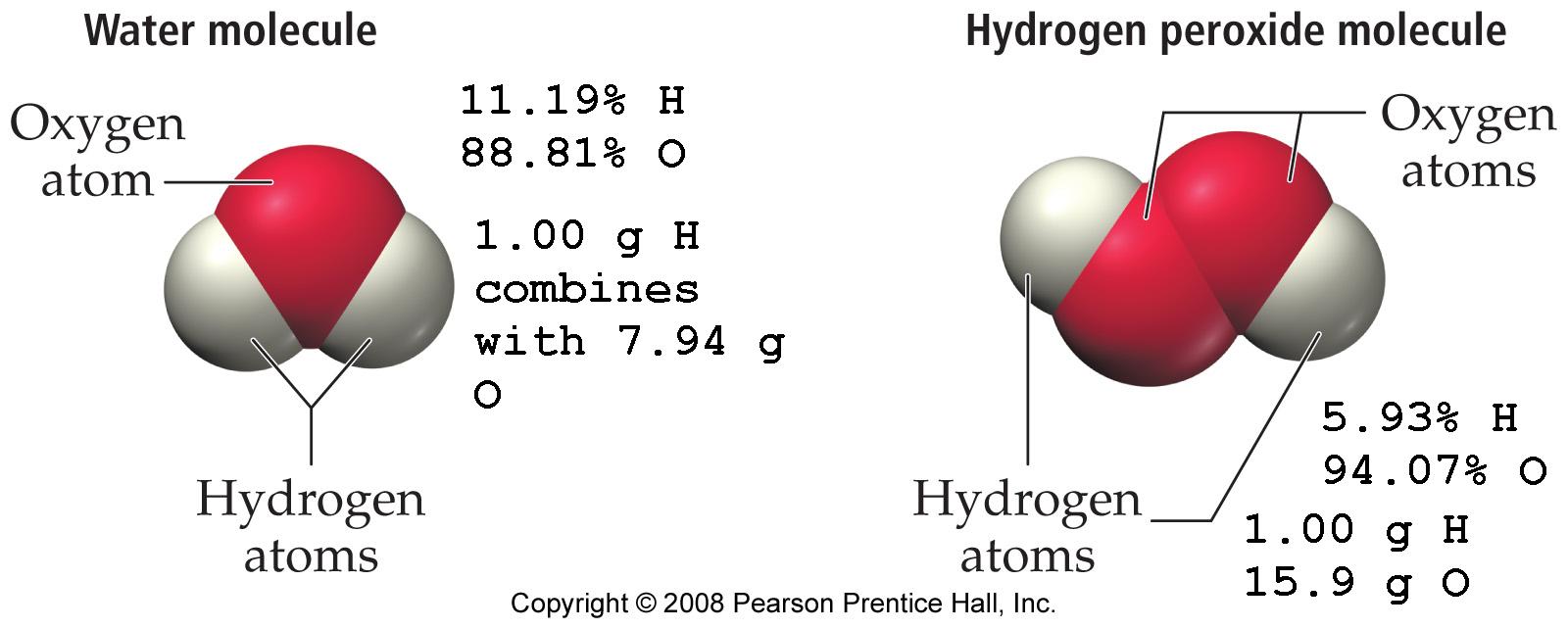 Conservation of Mass
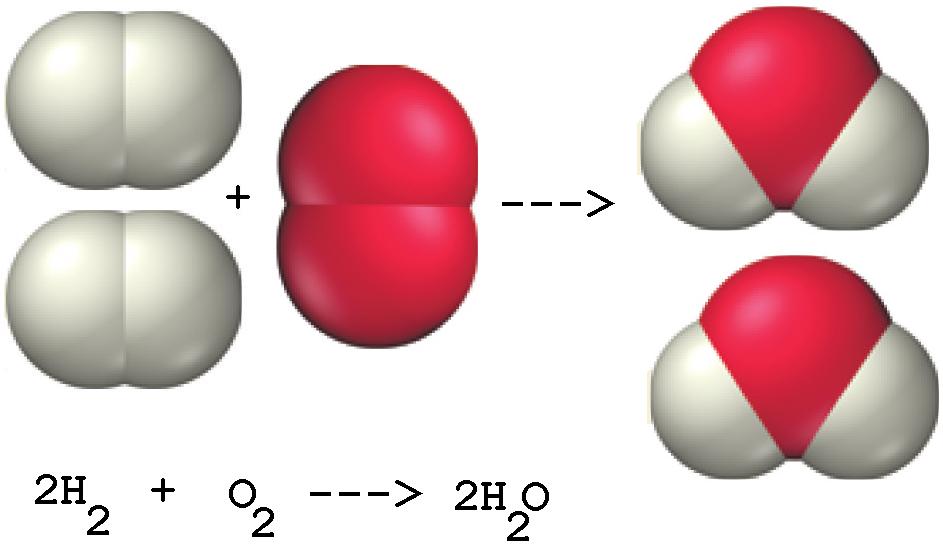 Discovery of the Electron
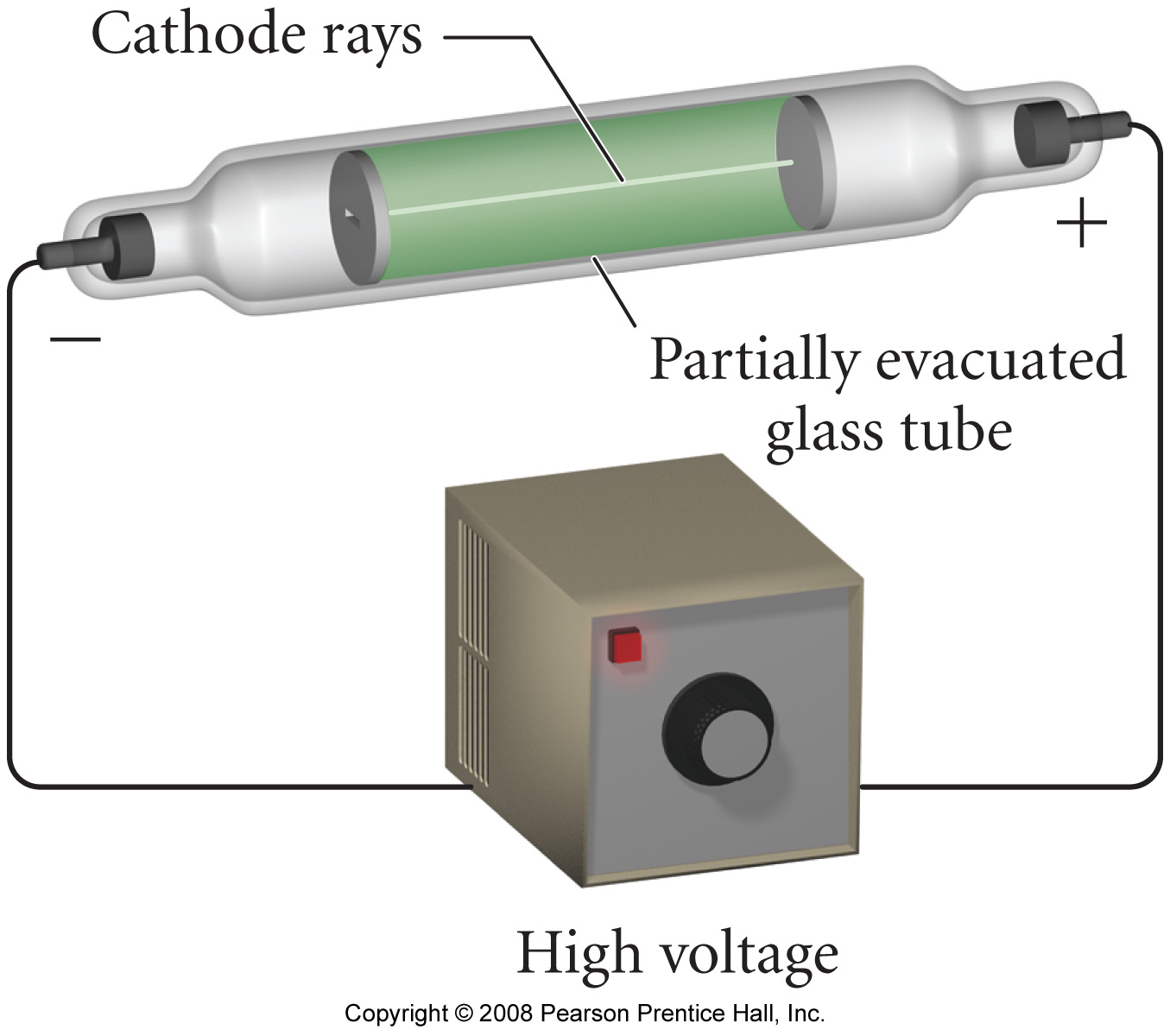 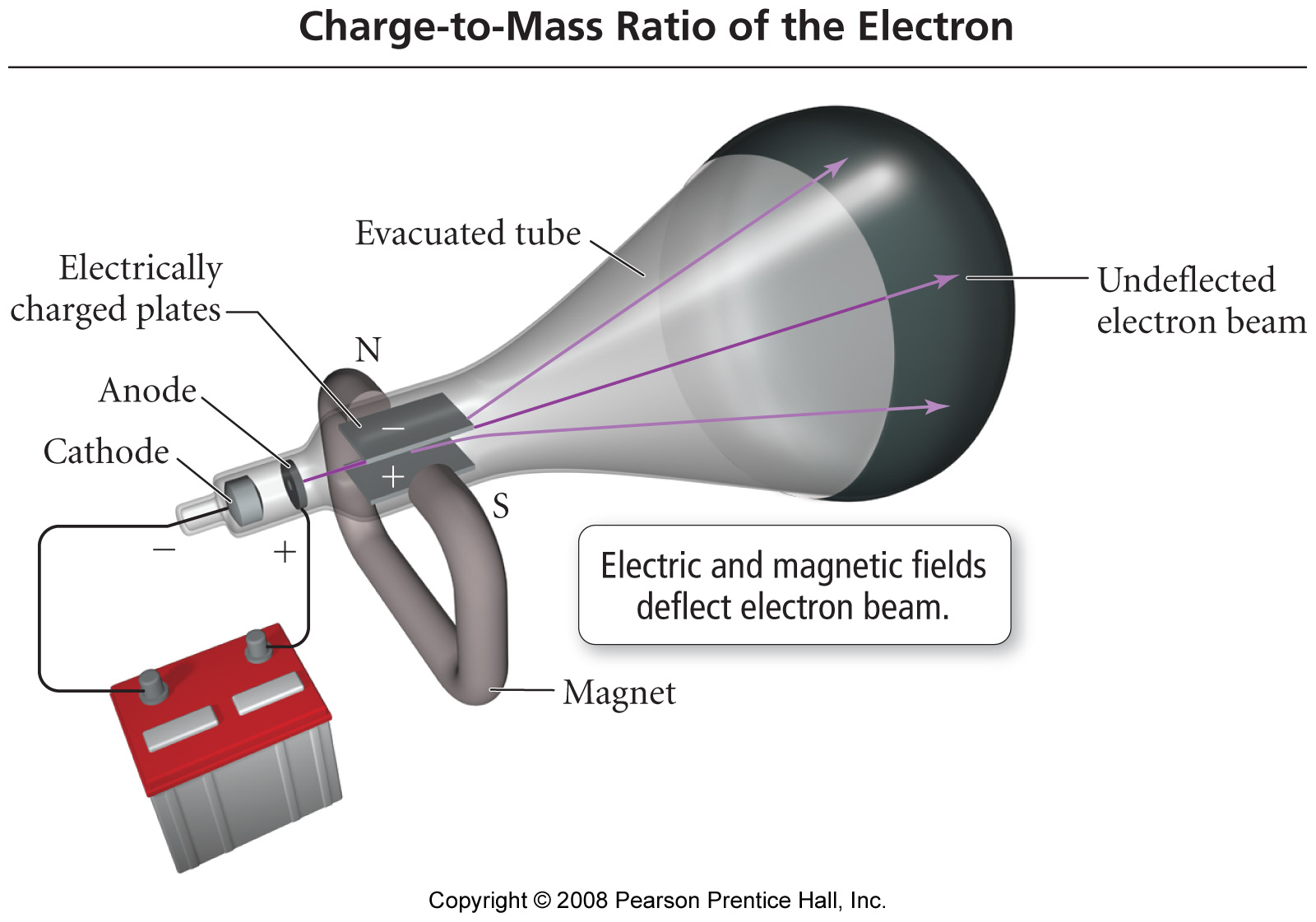 Charge of the Electron
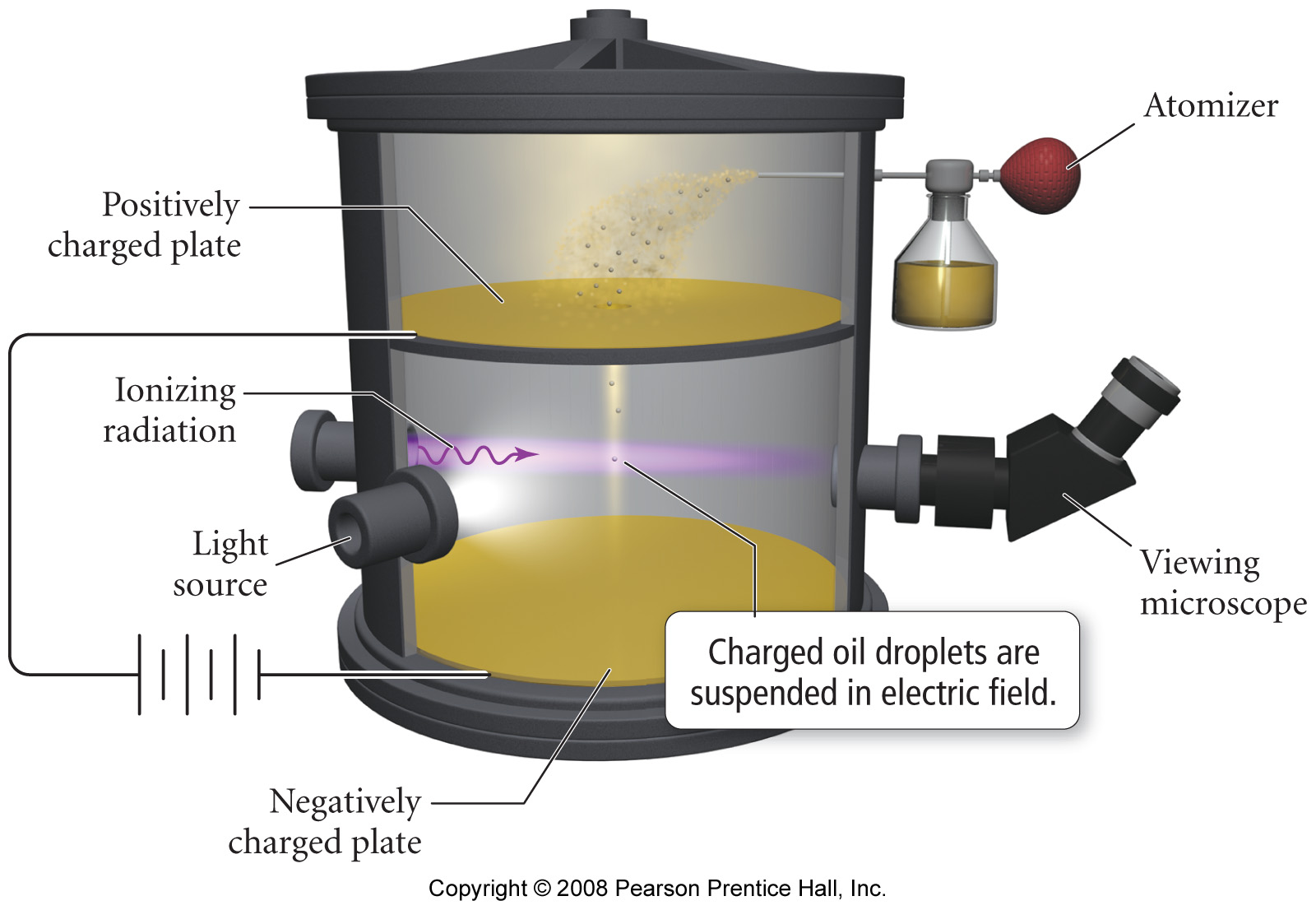 Plum Pudding Atom
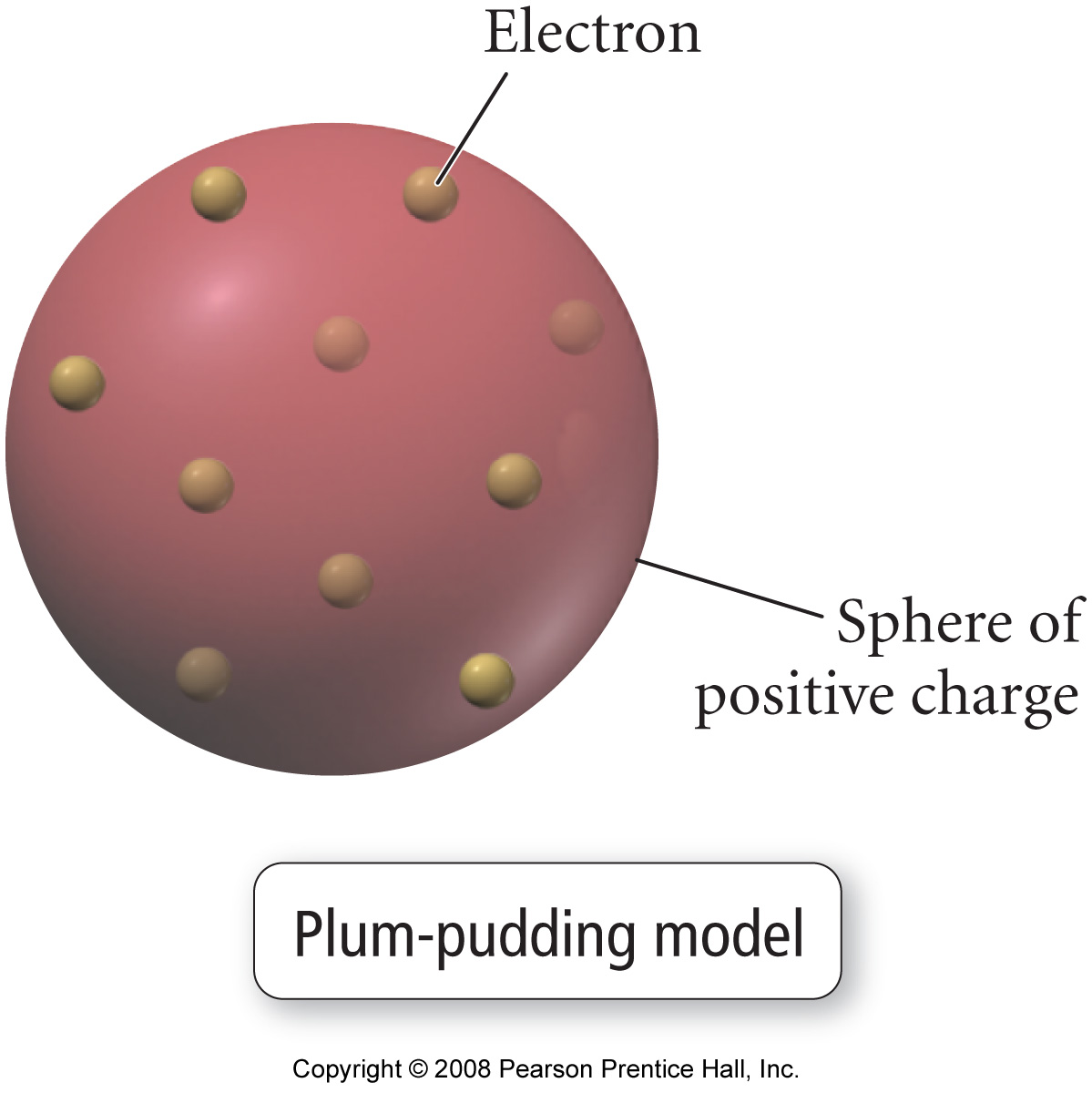 A Test of the “Plum-Pudding Hypothesis”
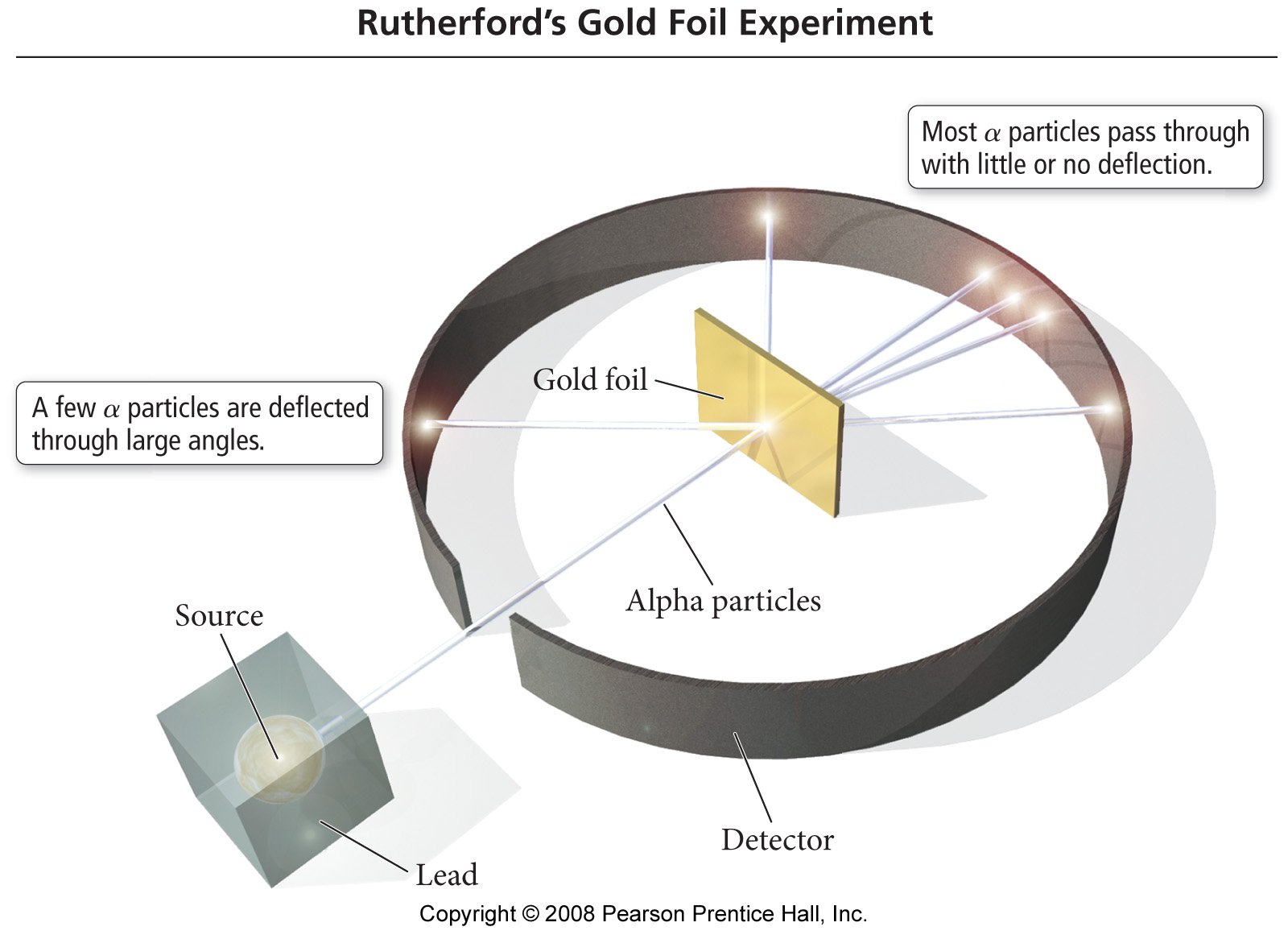 Nuclear Model of the Atom
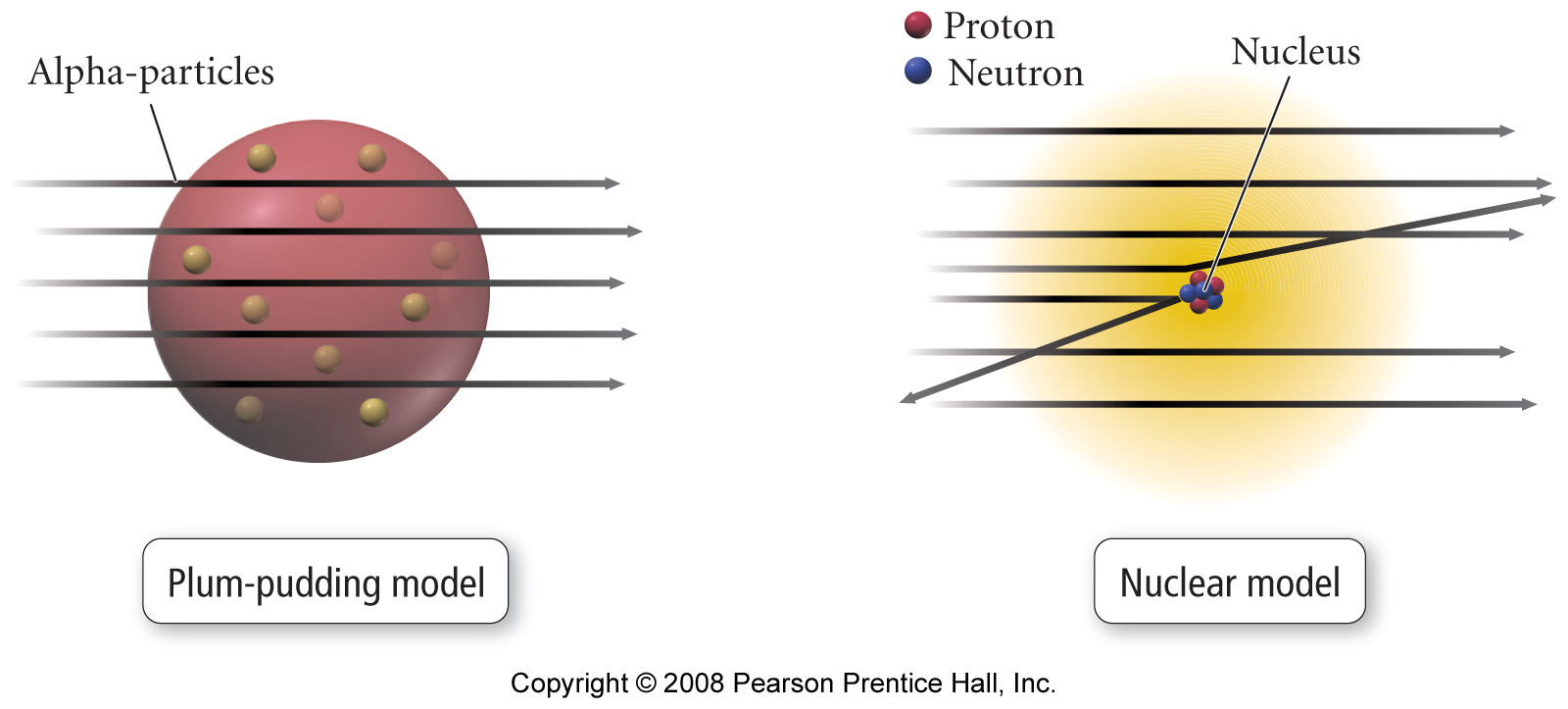 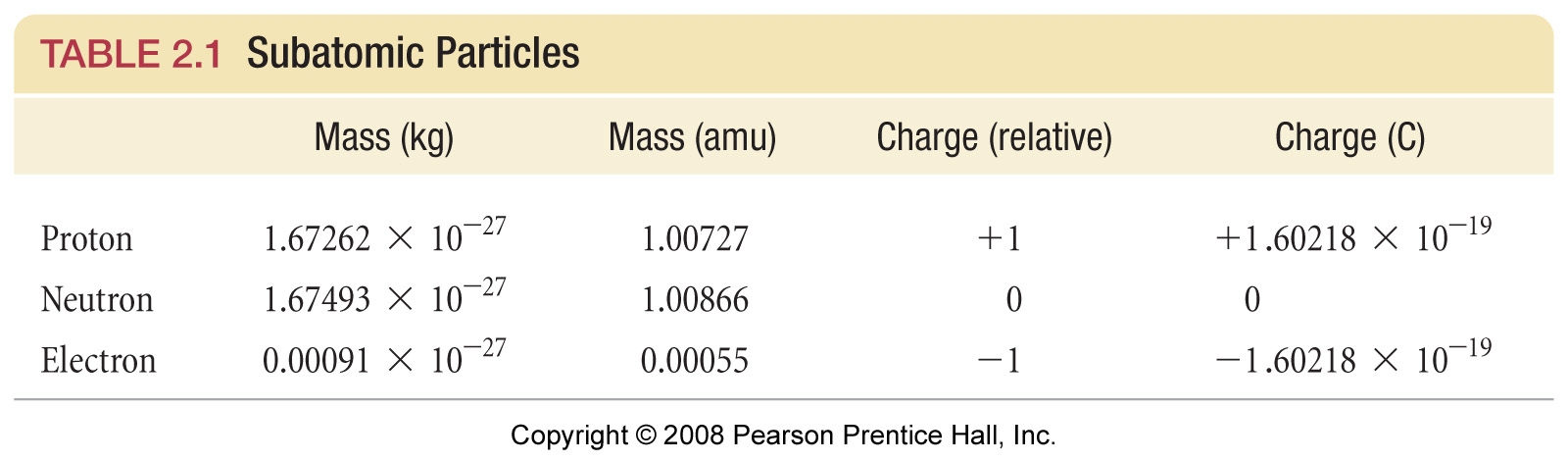 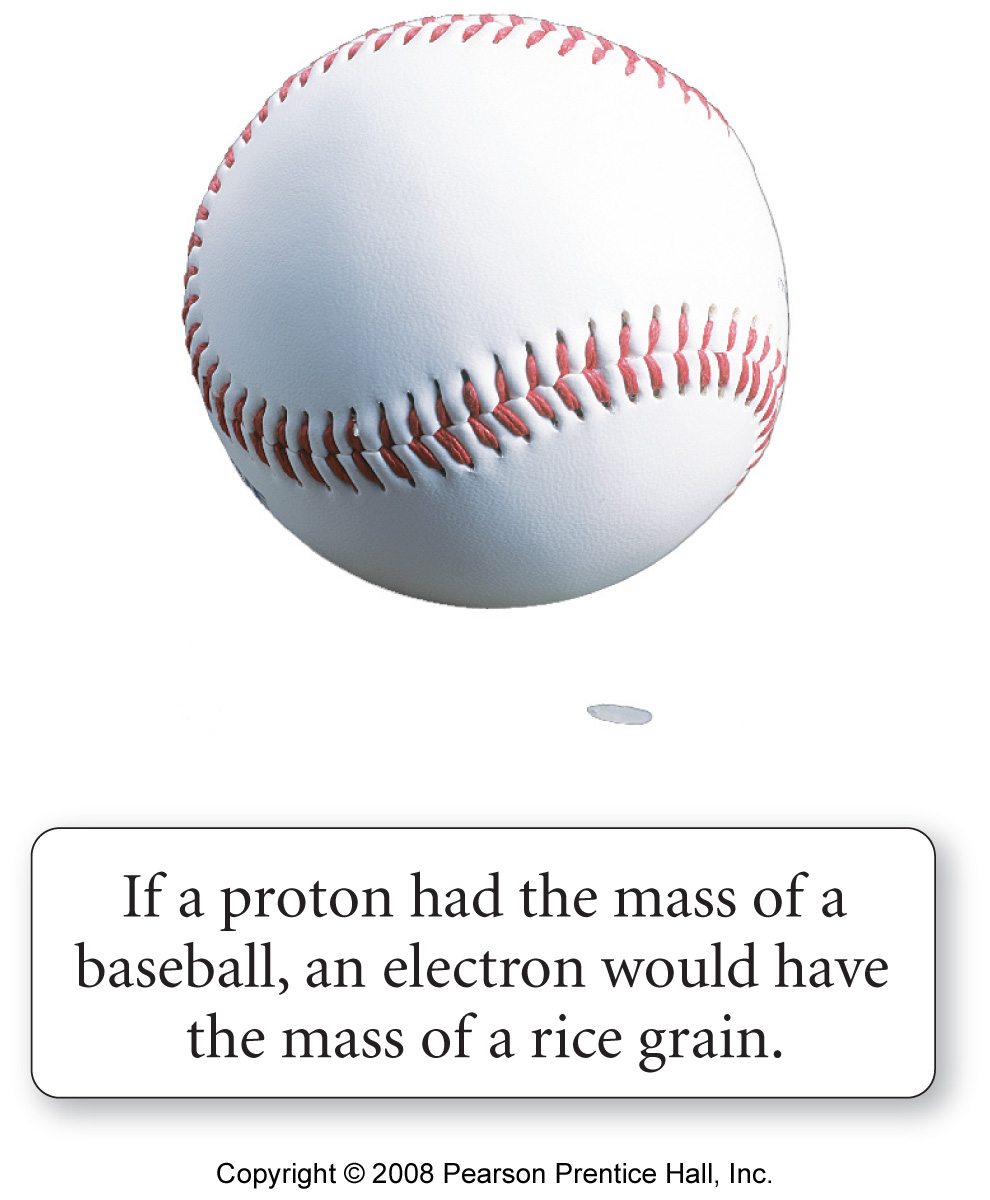 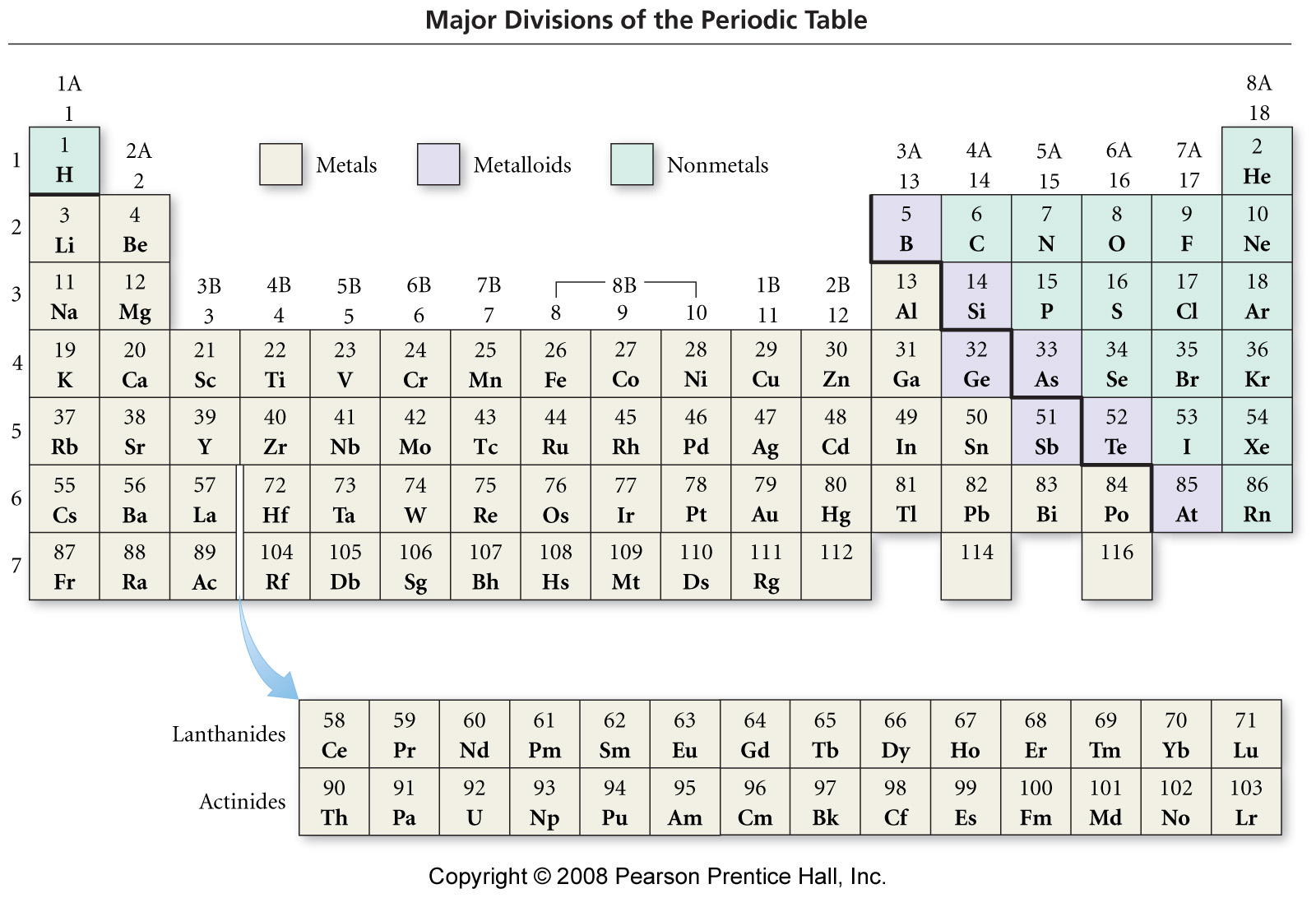 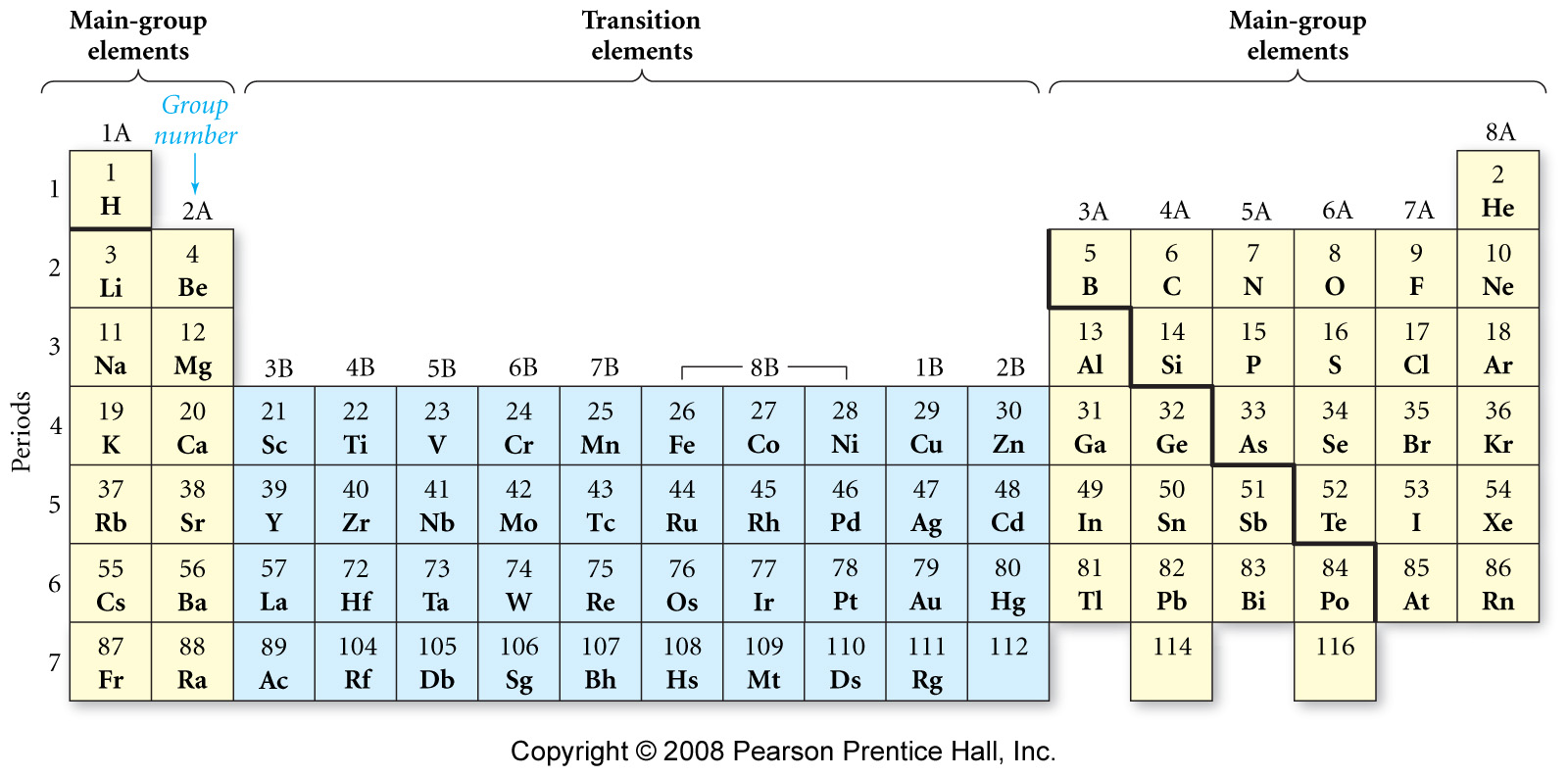 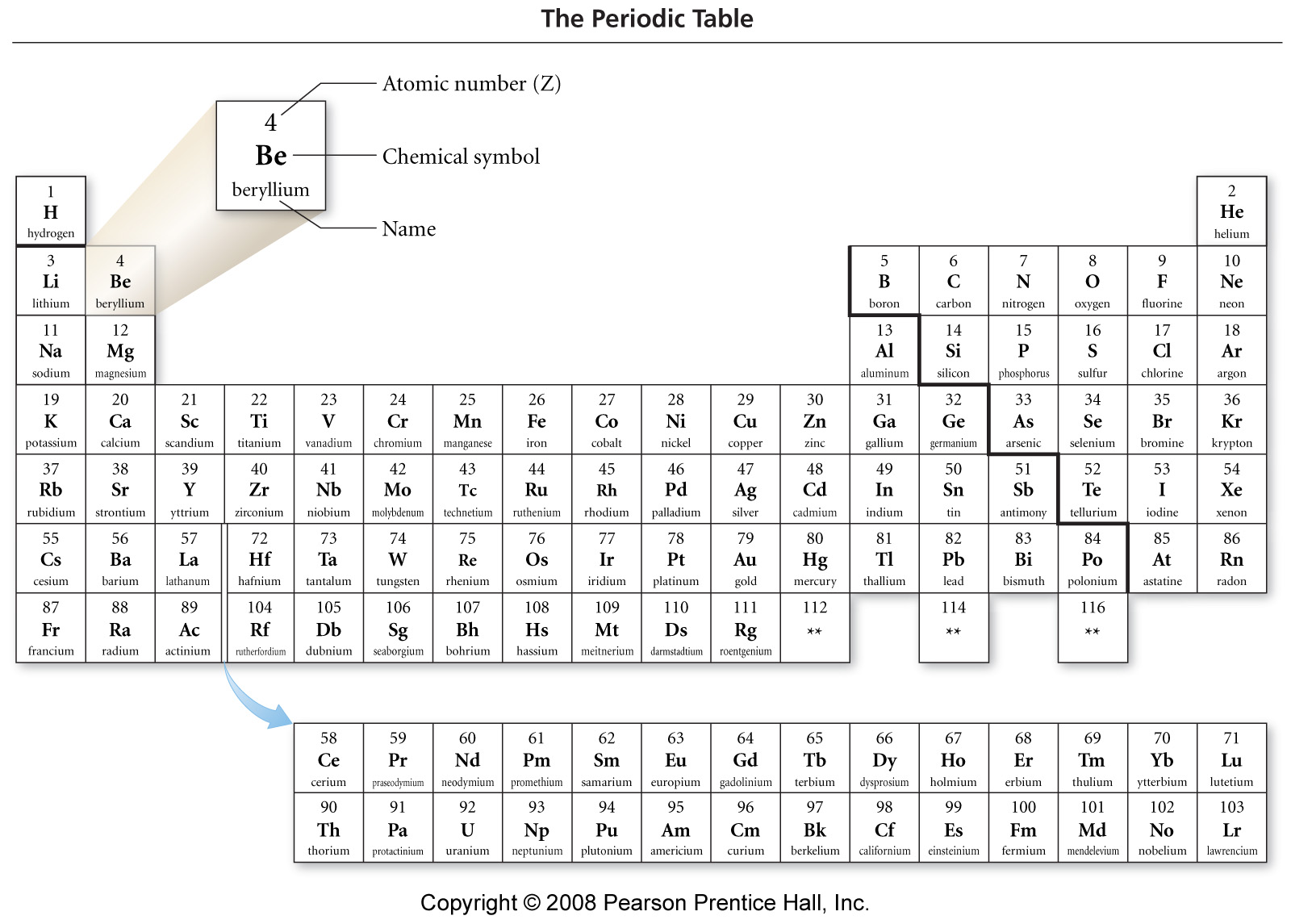 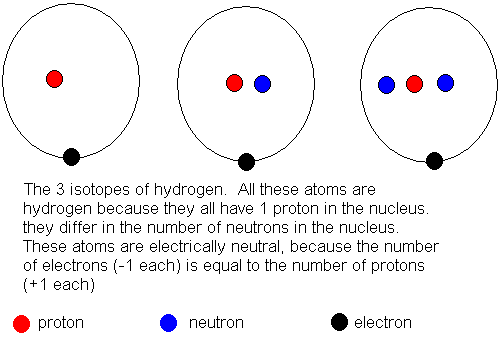 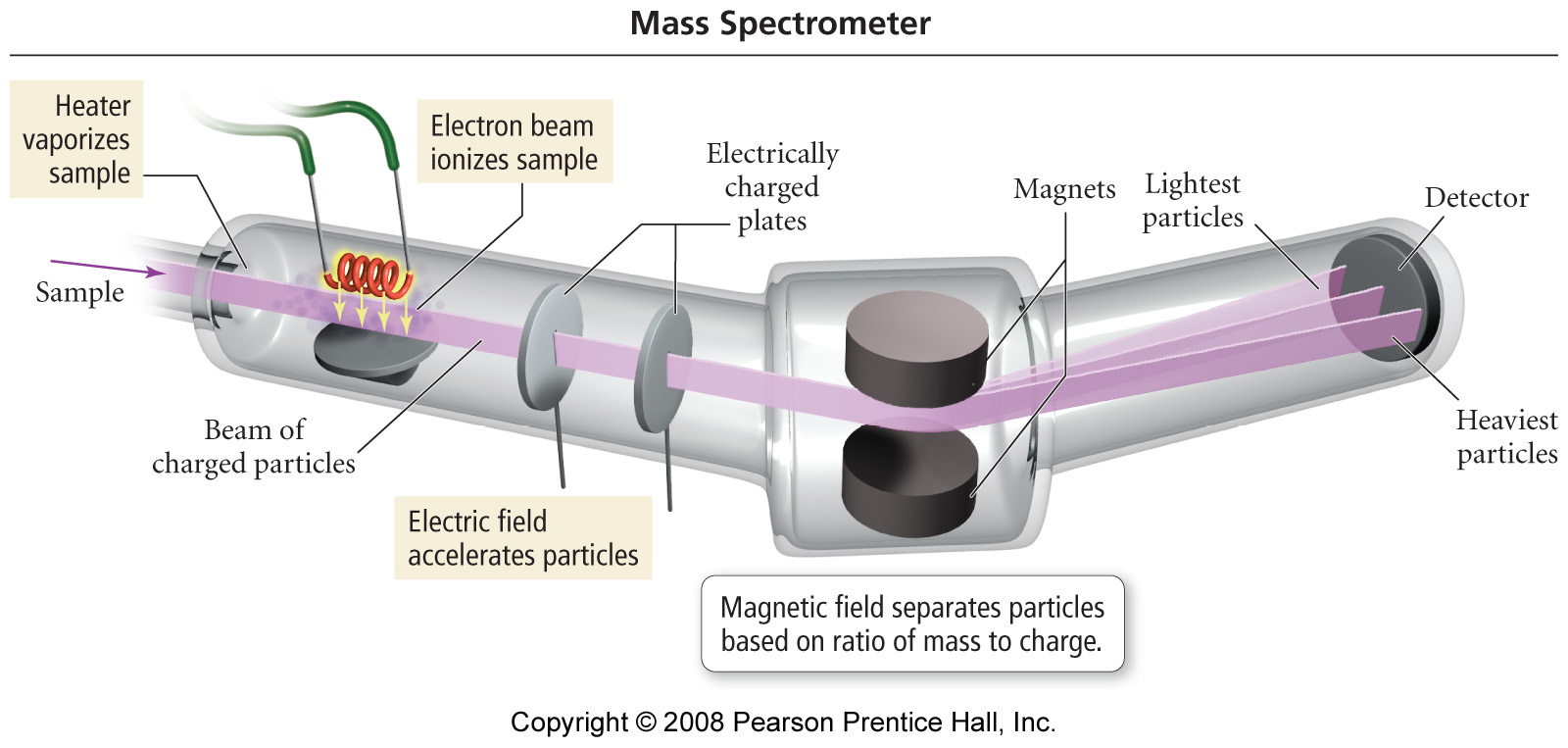 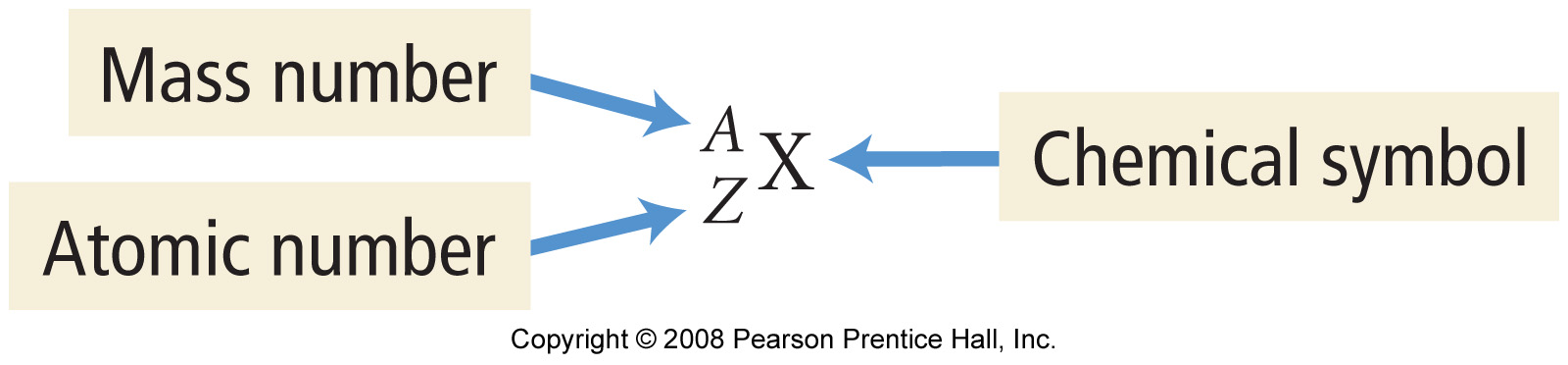 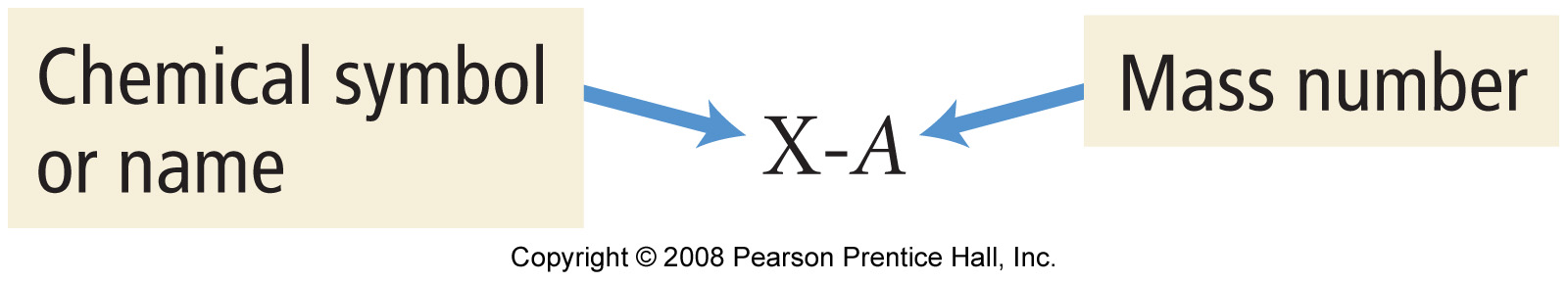 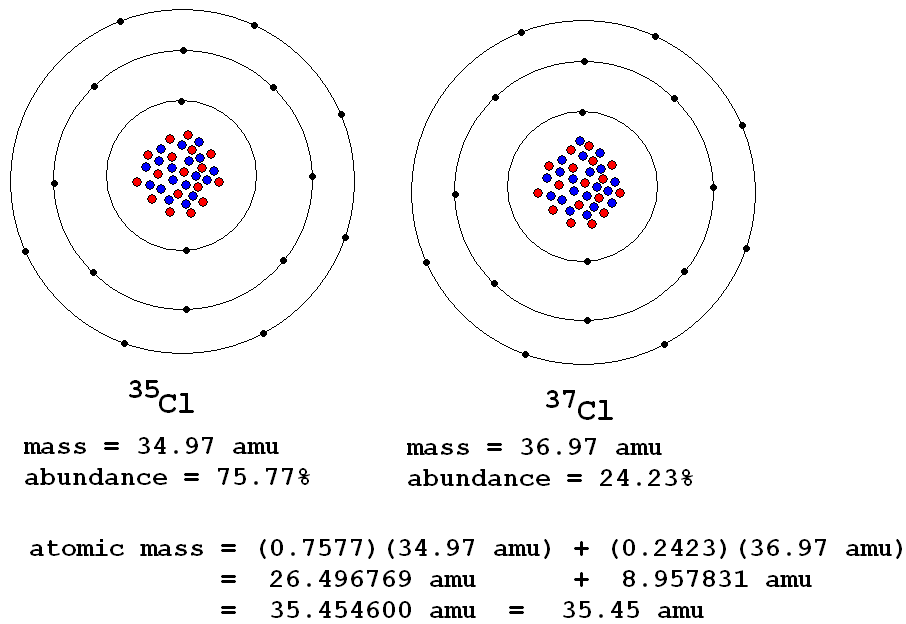 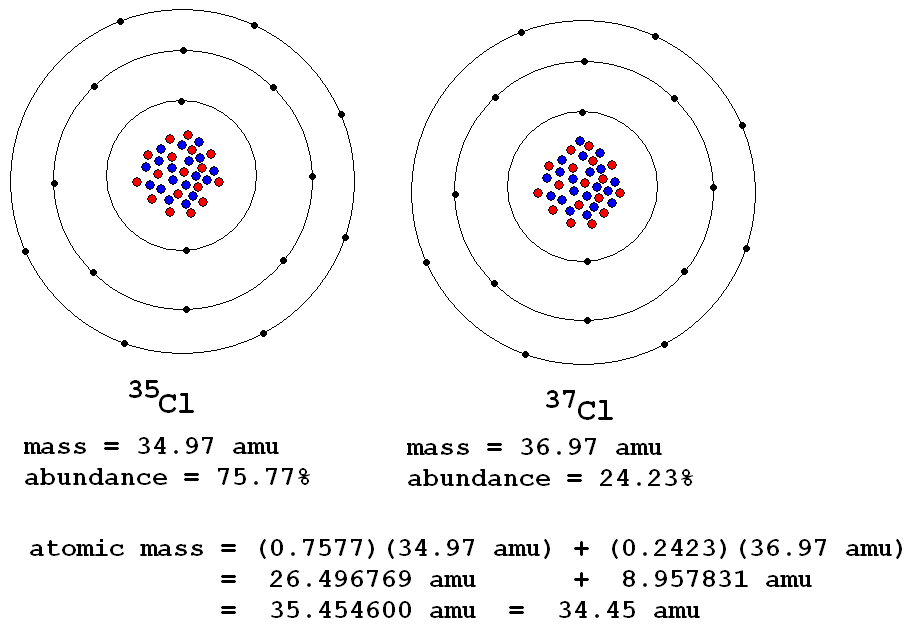